Sykefraværsrapportering for 2016
LAMU 16.06.2017
[Speaker Notes: Statistikken er i hovedsak basert på tall mottatt fra sentralt på UiO, og er offisielle tall som er innrapportert til SSB. 
Per i dag har vi ikke tall lavere enn fakultetsnivå. 
Det er lagt til en oversikt over sykefravær ved den enkelte enhet, men denne stemmer ikke overens med sentrale tall. Det er uklart hva dette skyldes per i dag.]
Totalt sykefraværsprosent ved UiO  Egenmeldt og legemeldt fravær for kvinner og menn.
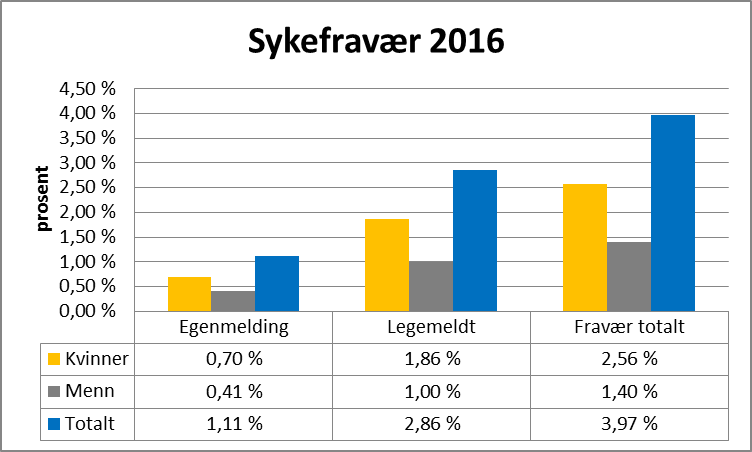 2
[Speaker Notes: SSB-tall for 4. kvartal 2016:  6,42 % samlet, 4,97 for menn, 8,1 for kvinner]
Sykefraværsprosent ved Det medisinske fakultet  - Egenmeldt og legemeldt fravær for kvinner og menn
3
[Speaker Notes: Egenmelding i IA-bedrifter er begrenset til inntil 24 dager per 12 md.]
Legemeldt og egenmeldt fravær for menn og kvinner ved alle enheter.
4
[Speaker Notes: Tallene for LOS avspeiler også forskjellen mellom vit og tekn/adm, siden de fleste i LOS er adm ansatte.]
Egenmeldt og legemeldt fravær ved UiO for tekn/administrativ og vitenskapelig ansatte.
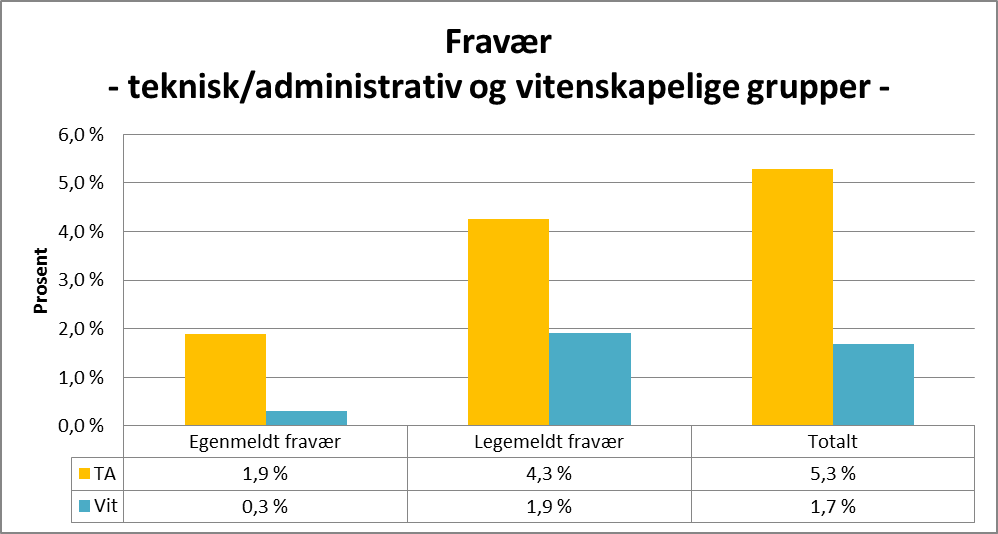 5
[Speaker Notes: Tekn/adm ansatte har egen arbeidstidsordning, og må redegjøre for arbeidstid og fravær gjennom HR-portalen.

De aller fleste vit. ansatte har «særlig  uavhengig stilling», som vil si at de er unntatt fra mange regler om arbeidstid og i stor grad selv kontrollerer den. Det vil gi større rom for for eksempel å jobbe hjemmefra på dager man ikke er frisk nok til å være til stede på arbeidsplassen.  Dette utgjør ikke en underrapportering eller et skjult sykefravær, for når de ansatte utfører jobben sin regnes de ikke som syke.]
Egenmeldt og legemeldt fravær ved Det medisinske fakultet for tekn/adm og vitenskapelig ansatte
6
[Speaker Notes: Det legemeldte fraværet blant vitenskapelige er hovedsakelig fravær over 16 dager.  5 tilfeller av fravær over 8 uker.
Tekn/adm: 11 tilfeller av fravær over 8 uker]
Sykefraværsprosent fordelt på grunnenhet – kvinner, menn og totalt
7
[Speaker Notes: Nesten alle i fak.adm er tekn/adm ansatte]